Module 10.2
Climate Change: Climate Refugees
Core Message
Climate change is a serious environmental problem that is impacting species, ecosystems, and the health and well-being of people around the globe, with more changes to come. 
Science can help us evaluate the changes that are happening, investigate causes, and provide information to help develop and implement sound policies for dealing with our changing climate.
Case Study: Climate Refugees
The planet is warming at an alarming rate due to human activity. 
A study published in Spring 2017 predicts that climate change will have major consequences for coastal cities like Miami, New York, and New Orleans.
Millions of people will potentially become “climate refugees” as they are displaced from their homes and forced to relocate to inland areas of the country.
Isle de Jean Charles is the first U.S. community to receive federal dollars for relocation.
[Speaker Notes: The study was led by Matthew Hauer from the University of Georgia and published in the scientific journal Nature Climate Change.]
I. What Is Climate Change, and Why Is It More Concerning than Day-to-Day Changes in Weather?
Key Concept 1: A change of just a few degrees in average temperature can result in a drastically different climate with negative effects on ecosystems and human societies.
Weather and Climate
Key Terms
Weather: the meteorological conditions in a given place on a given day
Climate: long-term patterns or trends of meteorological conditions
Climate change: alteration in the long-term patterns and statistical averages of meteorological events
[Speaker Notes: To begin to understand climate change, it is necessary to differentiate between climate and weather.

For example, Miami’s climate is tropical; overall, it has hot, humid summers and warm, short winters. Its average annual temperature, another way to describe its climate, is 77°F (25°C). But the city’s weather on any given day is variable. Today’s temperature might be as high as 98°F or as low as 60°F. It might rain; it might be cloudy or windy. Miami often endures hurricanes in the late summer and fall. Those individual storms fall under the category of weather. But their frequency and strength over time are a feature of the city’s climate.]
Effects of Climate Change
Rising temperatures around the planet
Record high temperatures 
More and longer heat waves
Earlier springs and later winters
Extreme cold weather in some places
Positional shifts in biomes
Rising sea levels
Loss of crucial freshwater supplies
Stronger storms on land and sea
More unpredictable and variable weather
[Speaker Notes: According to a recent report by the Center for Progressive Reform, at least 17 U.S. communities are currently being forced to relocate. Arctic regions are some of the hardest hit as the area warms two to three times faster than the world average.
Go to https://www.youtube.com/watch?v=wBYuapdfBes to view “Running from Erosion in Newtok, Alaska,” by ColdClimateHousing.]
IG 2: Climate Change: Why Do a Few Degrees Matter?
[Speaker Notes: Between 2005 and 2015, what percentage of years fell above the “normal” temperature range of the baseline time period? Ask your students how that compares to the percentage of years higher than normal between 1951 and 1980.]
II. What Is the Physical and Biological Evidence that Climate Change Is Occurring?
Key Concept 2: A warming planet should see warmer average temperatures, melting land and sea ice, rising sea levels, and precipitation changes. All of these are currently being observed. Species’ responses to climate change such as range shifts provide strong evidence that climate is changing enough to affect ecosystems.
Evidence for Climate Change
Most (97%) scientists agree the climate is now changing and that this change is in response to human activities.
Evidence is substantial and well supported by many studies (1000s). 
Uncertainty exists over the rate at which future changes and impacts will unfold, but the broad outline of consequences is not in dispute.
Examining the Evidence
Scientists can make predictions about the consequences of climate change and then examine the evidence. 
There are five predictions that we will examine.
Temperatures will rise.
Weather patterns will change.
Ice will melt.
Sea levels will rise.
There will be impacts on biodiversity.
Prediction 1: Temperatures Will Rise
Evidence:
2019 was the second warmest year since records began in 1880.
As of 2019, the warmest year on record was 2016
2019 was the 43rd consecutive warmer-than-normal year.
2010–2019 was the warmest decade in recorded history.
Every decade since 1960 has been warmer than the one before it.
[Speaker Notes: Temperature increases include land and water. If only land is considered, the temperature increase is higher (1.42° C)—relevant because we live on land]
IG 2a: Evidence for Climate Change
[Speaker Notes: Ask your students why it is important to look at multiple lines of evidence that climate is changing rather than just evaluating global temperatures.]
Prediction 2: Weather Patterns Will Change as Temperatures Rise
Evidence:
There are roughly twice as many heat records set now as cold ones.
Heat waves are deadly.
Alterations in the global jet stream cause it to become stationary. This results in extreme persistence of weather patterns like heat waves, drought, rain, and snow.
[Speaker Notes: A recent analysis by World Weather Attribution, an international coalition of scientists, estimates that extreme heat events are now two to four times more likely to occur in most places in Europe, and they are as much as 10 times more likely in Portugal.
A research team led by Michael Mann of Pennsylvania State University has linked some of these extreme events, such as storms, to alterations in the global jet stream that cause it to become stationary, keeping in place whatever weather pattern exists. Heat waves persist, rain or snow events stall over an area and dump record precipitation, or a dry spell lasts for weeks or months longer than usual.]
IG 2b: Evidence for Climate Change
Prediction 3: Ice Will Melt
Evidence:
Ice and permafrost are melting, and the rate of melt is accelerating.
Arctic sea ice is setting record lows for ice extent in summer and in winter.
Glaciers are melting at an increasingly rapid rate.
Extent of ice in 2019 compared to 1981-2010
[Speaker Notes: Permafrost is a deeper soil layer that is frozen for at least two consecutive years.
Scientists predict that all of the glaciers in Glacier National Park in Montana will be gone by 2030.
The response in the Antarctic is less straightforward, with some areas warming significantly and losing ice (enough to cause a noticeable increase in moss coverage, leading to a  “greening” of some regions of Antarctica), while others are cooling and gaining snow, differences attributed to, in part, the way ocean currents are redistributing warm versus cool water.]
Prediction 4: Sea Levels Will Rise
Evidence:
South Florida has seen a sea-level rise of 15 to 20 cm (6 to 8 inches).
Sea-level rise at the U.S. mid-Atlantic coast has been even greater, and barrier islands there are losing ground.
We are experiencing more damaging storm surges during hurricanes and violent weather, and also more coastal erosion.
[Speaker Notes: Water expands as it warms, and land-based ice can send meltwater to the ocean, both of which can contribute to sea-level rise. 
Melting icebergs would not raise sea levels, since they already displace the same volume of water while floating as the melt water they would add to the oceans.]
IG 2c: Evidence for Climate Change
[Speaker Notes: Ask your students why it is important to look at multiple lines of evidence that climate is changing rather than just evaluating global temperatures.]
Prediction 5: There Will Be Impacts on Biodiversity
Evidence: 
Changes in habitats and niches that affect where species are found, as well as broken ecological relationships, are being observed. 
While some species are benefitting from the warmer temperatures, even more species are negatively affected.
Scientists have documented a wide variety of species shifting their ranges to higher latitudes or elevations, including marine species.
[Speaker Notes: Some species are benefiting from a warmer climate. For example, bark beetles that attack trees in North America are increasing in number. Their populations usually die back in the winter; however, in some areas, winter temperatures no longer get cold enough to kill the beetles, allowing the beetles to thrive year-round. So far, nearly 4 million acres in the western United States have suffered damage.
Tropical species of mosquitoes, too, are expanding their ranges to higher latitudes.
Some species can’t always migrate to a more suitable location because we have fragmented habitats and destroyed migratory pathways. For species already at the upper edge of suitable habitat (for example, top of the mountain, at the poles), there is simply nowhere else to go.
Even trees are “migrating” as their saplings preferentially survive at, or just beyond, the higher altitudes or latitudes of their traditional ranges. 
Shifts in the timing of migration are also uncoupling species connections: Some migratory birds are arriving at summer breeding grounds at their normal time to find the insects that normally provide the main food source for their offspring have already hatched out or emerged from winter hibernation and left the area.]
IG 2d: Evidence for Climate Change
[Speaker Notes: Ask your students why it is important to look at multiple lines of evidence that climate is changing rather than just evaluating global temperatures.]
III. What Is the Greenhouse Effect, and How Are We Affecting It?
Key Concept 3: Greenhouse gases trap heat reradiated from Earth and warm the atmosphere. By adding more greenhouse gases to the atmosphere, the greenhouse effect is enhanced, warming the planet even more.
Climate Forcers
Key Terms
Climate forcer: anything that alters the balance of incoming solar radiation relative to the amount of heat that escapes out into space
Climate forcers can be positive: They can increase warming.
Climate forcers can be negative: They can decrease warming.
Greenhouse gases: molecules in the atmosphere that absorb heat and reradiate it back to Earth
Examples: water vapor (H2O), carbon dioxide (CO2), methane, and nitrous oxide
[Speaker Notes: Without these greenhouse gases, the average temperature on Earth would be around 0°F (–18°C)—that’s about 61°F (34°C) colder than the planet’s current average temperature!]
The Enhanced Greenhouse Effect Is Linked to Human Activity
Key Terms
Greenhouse effect: the warming of the planet that results when heat is trapped by Earth’s atmosphere
A positive climate forcer
Adding more greenhouse gases to the atmosphere contributes to an enhanced greenhouse effect that warms the planet.
[Speaker Notes: Burning fossil fuels releases massive quantities of greenhouse gases into the atmosphere, an action that began in earnest with the Industrial Revolution.
Isotopic analysis of atmospheric CO2 allows scientists to identify the percentage that comes from fossil fuel combustion.
Methane is around 28 times more potent that CO2 over the long term, so these emissions are significant. Halocarbons like CFCs are even stronger greenhouse gases. Nitrous oxide, coming in at almost 300 times more potent than CO2, makes up about 2% of all anthropogenic emissions (sources include agriculture and vehicle emissions). 
A graph of those data, known as the Keeling curve (after the scientist David Keeling, who initiated the measurements), shows that CO2 levels are rising steadily, topping 400 ppm in 2016. (For perspective, atmospheric CO2 levels stayed around 280 ppm for much of human history.)]
The Enhanced Greenhouse Effect Is Linked to Human Activity, continued
Enhanced greenhouse effect has been scientifically linked to human activities such as:
The burning of fossil fuels: Has released 400 billion metric tons of CO2 since 1751; CO2 accounts for 75% of all greenhouse gas emissions
Cattle rearing, which releases methane
Rice farming, which releases methane
Deforestation
Landfill waste disposal, which releases methane
The release of chlorofluorocarbons (CFCs) and other specific industrial chemicals
[Speaker Notes: Burning fossil fuels releases massive quantities of greenhouse gases into the atmosphere, an action that began in earnest with the Industrial Revolution.
Isotopic analysis of atmospheric CO2 allows scientists to identify the percentage that comes from fossil fuel combustion.
Methane is around 28 times more potent that CO2 over the long term, so these emissions are significant. Halocarbons like CFCs are even stronger greenhouse gases. Nitrous oxide, coming in at almost 300 times more potent than CO2, makes up about 2% of all anthropogenic emissions (sources include agriculture and vehicle emissions). 
A graph of those data, known as the Keeling curve (after the scientist David Keeling, who initiated the measurements), shows that CO2 levels are rising steadily, topping 400 ppm in 2016. (For perspective, atmospheric CO2 levels stayed around 280 ppm for much of human history.)]
IG 3a: Greenhouse Gases and the Greenhouse Effect
[Speaker Notes: Ask your student to use the concept of the greenhouse effect to explain how Earth’s surface could warm up even if the Sun’s output does not change.]
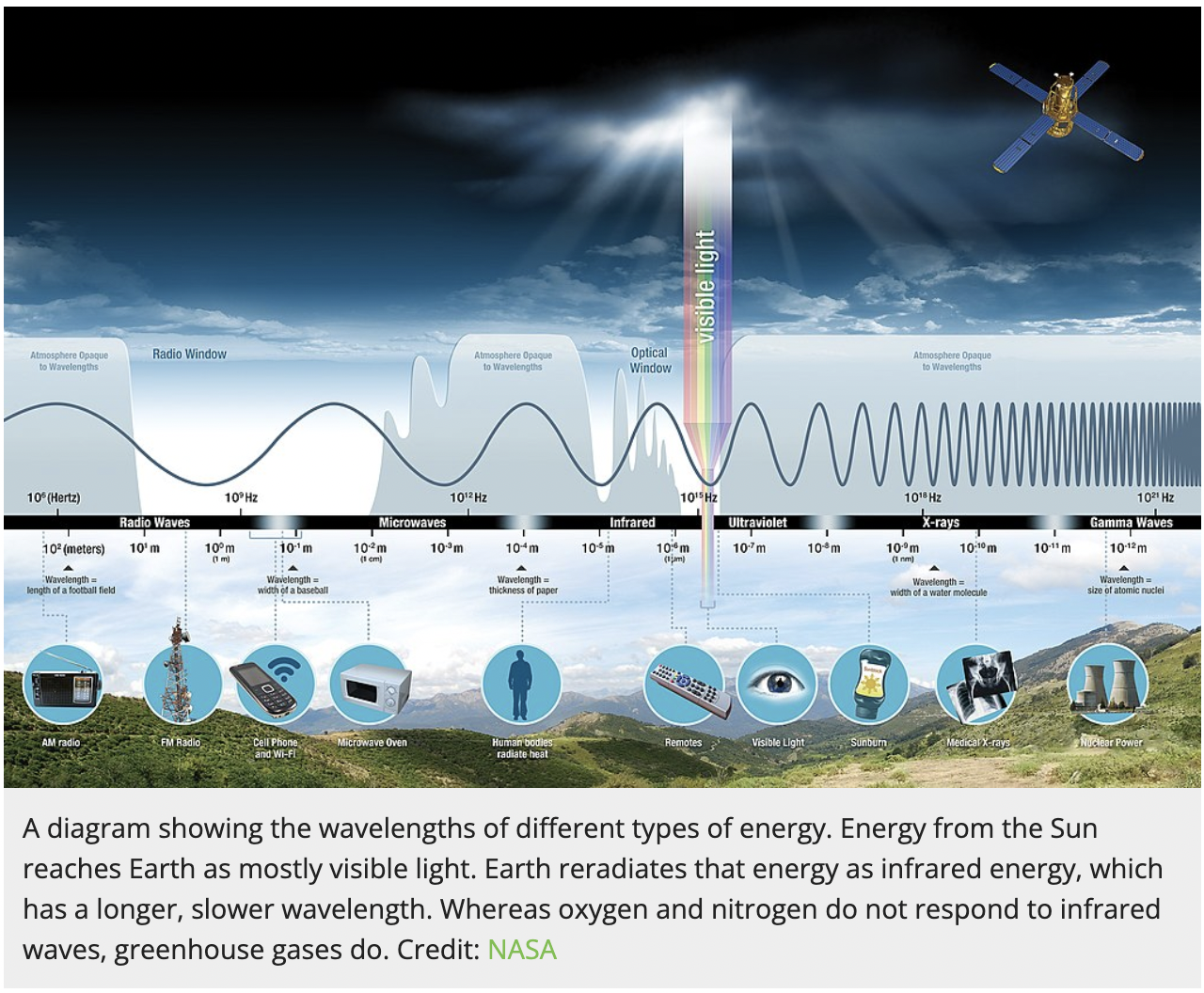 https://news.climate.columbia.edu/2021/02/25/carbon-dioxide-cause-global-warming/
IG 3b: Greenhouse Gases and the Greenhouse Effect
[Speaker Notes: Ask your student to use the concept of the greenhouse effect to explain how Earth’s surface could warm up even if the Sun’s output does not change.]
IG 3c: Greenhouse Gases and the Greenhouse Effect
Infographic 10.2.3 part 3
Karr, Scientific American: Environmental Science for a Changing World, 4e © 2021 W. H. Freeman and Company
[Speaker Notes: Ask your student to use the concept of the greenhouse effect to explain how Earth’s surface could warm up even if the Sun’s output does not change.]
IG 3d: Greenhouse Gases and the Greenhouse Effect
[Speaker Notes: Ask your student to use the concept of the greenhouse effect to explain how Earth’s surface could warm up even if the Sun’s output does not change.]
IV. How Are Atmospheric CO2 and Temperature Measured, and How Are They Correlated?
Key Concept: A variety of methods are used to measure past and present atmospheric CO2 levels; these levels have been rising dramatically in recent decades. All show a positive correlation between CO2 and temperature.
Temperature and CO2: Collecting and Interpreting the Data
Key Terms
Proxy data: measurements that allow one to indirectly infer a value such as the temperature or atmospheric conditions in years past
Uses preserved physical characteristics that allow scientists to reconstruct past climate.
A thin slice of ice from an Antarctic ice core
[Speaker Notes: To predict what future climate will look like, scientists need to know what climate was like in the past. 
Oxygen can exist as a light isotope (16O) or a heavier isotope (18O). In this analysis, scientists determine how much of the oxygen in the water sample is 16O and how much is 18O. Because it takes more solar energy to evaporate water that contains the heavier isotope, its concentration correlates well with temperature at the time the water sample was frozen; the more 18O, the colder the climate.
The ice core data, in particular, show that CO2 and temperature are highly correlated through time; they increase and decrease in tandem. They also show that CO2 can be both a cause and effect of warming temperatures.]
Proxy data
CO2 levels can be measured directly from air bubbles trapped in ice.
Temperature can be inferred by the isotopic ratio of the oxygen atoms in the water molecules of the ice.
Tree growth can be used to indicate temperature and water availability.
The oxygen–isotope ratio in coral skeletons can indicate past water temperatures.
Lake sediments can be evaluated for species composition and amounts of pollen.
[Speaker Notes: To predict what future climate will look like, scientists need to know what climate was like in the past. 
Oxygen can exist as a light isotope (16O) or a heavier isotope (18O). In this analysis, scientists determine how much of the oxygen in the water sample is 16O and how much is 18O. Because it takes more solar energy to evaporate water that contains the heavier isotope, its concentration correlates well with temperature at the time the water sample was frozen; the more 18O, the colder the climate.
The ice core data, in particular, show that CO2 and temperature are highly correlated through time; they increase and decrease in tandem. They also show that CO2 can be both a cause and effect of warming temperatures.]
IG 4: Temperature and CO2
[Speaker Notes: Ask your students to explain how increasing atmospheric levels of CO2 are both a cause and an effect of warming.]
V. Other than Greenhouse Gases, What Factors Affect Climate?
Key Concept 5: Greenhouse gases are not the only climate forcers. Higher albedo (reflectivity of a surface) can have a cooling effect, whereas decreasing a surface’s albedo can increase warming, and this warming can escalate via positive feedback. Past climate changes are correlated with natural forcers such as the Milankovitch cycles, but these cycles do not account for current warming.
Climate Forcers Other than Greenhouse Gases
Key Terms
Albedo: the ability of a surface to reflect away solar radiation
The reflectivity of a surface:
Light-colored surfaces (such as ice) have a high albedo because they reflect sunlight (reduce heat).  
Darker surfaces (such as asphalt) have low albedo because they absorb sunlight (increase heat).
Positive versus Negative Feedback
Key Terms
Positive feedback loop: changes caused by an initial event that then accentuate that original event
As surfaces with high albedo are replaced with low albedo surfaces, the planet continues to warm.
This melts more ice, further reducing surfaces with high albedo.
Negative feedback loop: changes caused by an initial event that trigger events that then reverse the response
Example: when warming leads to events that cause cooling
[Speaker Notes: The body’s ability to regulate its temperature depends on a negative feedback loop: When you are too warm, your body sweats to cool itself down; if you get too cold, your muscles shiver to generate heat.
Certain types of clouds can produce a negative feedback loop: As it warms, more water evaporates to form clouds. If more low, thick clouds are formed, those could reflect away incoming solar radiation, thus cooling the area. As the temperature cools, less water evaporates and fewer of these clouds form.]
IG 5a: Albedo and Positive Feedback
[Speaker Notes: One suggestion to combat global warming is to replace dark rooftops with light-colored ones. Ask your students how this would help reduce warming.]
IG 5b: Albedo and Positive Feedback
[Speaker Notes: One suggestion to combat global warming is to replace dark rooftops with light-colored ones. Ask your students how this would help reduce warming.]
Milankovitch Cycles
Key Terms
Milankovitch cycles: predictable variations in Earth’s position in space relative to the Sun that affect climate
Very long-term cycles
Played an important role in earlier climate change events such as the Pleistocene ice ages
When Earth’s position in space meant less solar irradiation reached the planet, events were triggered that initiated cooling.
When Earth was in a position to receive more solar energy, a warming trend could be triggered that led to a new climate.
Does not correlate with current warming
IG 5c: Milankovich Cycles Help Explain Past Climate Change
[Speaker Notes: Ask your students why scientists conclude that Earth’s axial tilt is not responsible for our current warming.]
IG 5c, continued: Milankovich Cycles Help Explain Past Climate Change
[Speaker Notes: Ask your students why scientists conclude that Earth’s axial tilt is not responsible for our current warming.]
VI. What Evidence Suggests that Climate Change Is Due to Human Impact?
Key Concept 6: Current warming cannot be explained without accounting for both natural and anthropogenic climate forcers.
Attribution: Human versus Natural Causes
Climate models: computer programs that allow scientists to make future climate projections by plugging in values for temperature, CO2 concentrations, global air circulation patterns, and so on
Allow us to determine attribution: the relative contribution of natural forcers versus anthropogenic forcers
Help us understand which climate forcers can and should be addressed
Data indicate the vast majority of climate change is due to human activities, especially the burning of fossil fuels
[Speaker Notes: Natural forcers include solar output, cloud formation, volcanic eruptions, Milankovitch cycles, and so on.
Anthropogenic factors include the burning of fossil fuels, deforestation, agricultural practices, land uses, and so on.]
IG 6: What’s Causing the Warming
[Speaker Notes: Ask your students what they would expect the purple line and shaded area generated by the model in the left-hand graph in this infographic to look like, relative to the blue line (observed temperatures) if current warming could be explained by natural causes.]
VII. What Are the Current and Potential Future Impacts of Climate Change?
Key Concept 7: Climate change impacts include health and agricultural effects, biodiversity loss, more extreme storms, increased fire risk, and coastal erosion and flooding.
IG 7a: The Impacts of Climate Change
Beyond weather, climate change has environmental, economic, societal, and health consequences such as:
Freshwater becoming increasing scarce in some areas
[Speaker Notes: Climate change is most pronounced at higher latitudes such as the Arctic, which has warmed considerably more than other areas thanks to greater changes in albedo. Organisms of colder climates are also more vulnerable to climate change, adapted as they are to a narrower window of temperatures.
2016 witnessed the greatest coral bleaching event ever seen in the Great Barrier Reef, serious enough to kill almost 90% of the coral in some sections of the reef.]
IG 7b: Impacts of Climate Change
Agricultural productivity declining in many areas
An increase in pest outbreaks
[Speaker Notes: Climate change is most pronounced at higher latitudes such as the Arctic, which has warmed considerably more than other areas thanks to greater changes in albedo. Organisms of colder climates are also more vulnerable to climate change, adapted as they are to a narrower window of temperatures.
2016 witnessed the greatest coral bleaching event ever seen in the Great Barrier Reef, serious enough to kill almost 90% of the coral in some sections of the reef.]
IG 7c: Impacts of Climate Change
Increasing frequency and range of insect-borne diseases
[Speaker Notes: Climate change is most pronounced at higher latitudes such as the Arctic, which has warmed considerably more than other areas thanks to greater changes in albedo. Organisms of colder climates are also more vulnerable to climate change, adapted as they are to a narrower window of temperatures.
2016 witnessed the greatest coral bleaching event ever seen in the Great Barrier Reef, serious enough to kill almost 90% of the coral in some sections of the reef.]
IG 7d: Impacts of Climate Change
Wildlife population decline
The negative impact of rising temperatures and acidification on ocean communities
[Speaker Notes: Climate change is most pronounced at higher latitudes such as the Arctic, which has warmed considerably more than other areas thanks to greater changes in albedo. Organisms of colder climates are also more vulnerable to climate change, adapted as they are to a narrower window of temperatures.
2016 witnessed the greatest coral bleaching event ever seen in the Great Barrier Reef, serious enough to kill almost 90% of the coral in some sections of the reef.]
IG 7e: Impacts of Climate Change
Increased risk of fire
EX: Australia and the American West in 2020
Increasing temperatures in inland cities
[Speaker Notes: Climate change is most pronounced at higher latitudes such as the Arctic, which has warmed considerably more than other areas thanks to greater changes in albedo. Organisms of colder climates are also more vulnerable to climate change, adapted as they are to a narrower window of temperatures.
2016 witnessed the greatest coral bleaching event ever seen in the Great Barrier Reef, serious enough to kill almost 90% of the coral in some sections of the reef.]
IG 7f: Impacts of Climate Change
Increasing health issues and property losses due to sea level rise and storm events
EX: Two most active hurricane seasons in recorded history are 2005 and 2020.
[Speaker Notes: Climate change is most pronounced at higher latitudes such as the Arctic, which has warmed considerably more than other areas thanks to greater changes in albedo. Organisms of colder climates are also more vulnerable to climate change, adapted as they are to a narrower window of temperatures.
2016 witnessed the greatest coral bleaching event ever seen in the Great Barrier Reef, serious enough to kill almost 90% of the coral in some sections of the reef.]
VIII. What Actions Can We Take to Respond to a World with a Changing Climate?
Key Concept 8: Responding to climate change will require both steps that try to reduce future warming (mitigation) and steps to deal with inevitable warming (adaptation).
Responses to Climate Change
Key Terms
Climate mitigation: efforts to minimize the extent or impact of climate change
Includes attempts to seriously curb the amount of greenhouse gases we are releasing and steps to remove CO2 from the air
carbon taxes: governmental fees imposed on activities that release greenhouse gases into the atmosphere
Climate adaptation: efforts to help deal with existing or impending climate change problems
[Speaker Notes: Acting now can help reduce the impact and progression of climate change.

Carbon taxes are a form of green taxes.
Mitigation needs to include transitioning away from fossil fuels (especially coal) by generating energy from low-carbon nuclear power (see Module 11.1) and sustainable sources such as solar, wind, and geothermal sources (see Module 11.2). Reforestation efforts to increase the uptake of carbon and agricultural techniques that minimize carbon release are also strategies that will help. And not using so much energy in the first place—conservation and energy efficiency.
For human societies at large, climate adaptation means taking steps to ensure a sufficient water supply in areas where freshwater supplies may dry up, planting different crops or shoring up coastlines against rising sea levels, and preparing for heat waves and cold spells and outbreaks of infectious disease. Miami, too, is moving ahead with adaptation steps. Installing pumps to rid city streets of water that floods during high tides and raising the level of some coastal roads and existing sea walls are just a few initiatives aimed at dealing with rising sea levels.]
IG 8a: Responding to Climate Change
[Speaker Notes: Ask your students to generalize how each of these mitigation efforts reduce the causes of climate change.]
IG 8b: Responding to Climate Change
[Speaker Notes: Ask your students to generalize how each of these mitigation efforts reduce the causes of climate change.]
Policies that Address Climate Change
1992 United Nations Framework Convention of Climate Change (UNFCCC):
Recognized the need to address climate change
Most of the world’s nations, including the United States, signed on, agreeing to cooperate
The Kyoto Protocol (1997):
An international treaty that laid out steps to be taken to mitigate climate change
Set different but specific targets for the reduction of CO2 emissions for various countries
United States did not ratify the protocol
Expired in 2012
[Speaker Notes: The United States objected to the Kyoto Protocol because it set reduction requirements only for developed countries (which were responsible for most of the historic emissions); none were set for developing ones.]
2016 Paris Agreement
2016 Paris Agreement replaced the Kyoto agreement
Allowed nations to set their own targets, with a goal of keeping warming “well below 2°C” above preindustrial levels, preferably capping warming at 1.5°C 
Paris Agreement signed by most nations of the world, including then U.S. president Barack Obama.
2017: President Donald Trump withdrew the United States from the agreement; formal notification was submitted in 2019.
[Speaker Notes: Many feel that the 2°C upper limit is too high and advocate strongly for 1.5°C as an upper limit.]
Closing the Gap
Especially in the United States, there is still a large gap between what scientists know and what the public understands.
This creates a problem for dealing with climate change.
Gates on the River Thames that close to protect London from flooding
[Speaker Notes: Many feel that the 2°C upper limit is too high and advocate strongly for 1.5°C as an upper limit.

Go to https://fitzlab.shinyapps.io/cityapp to see the predicted future climate of some American cities.]
IG 8c: Future Warming Depends on Our Response
[Speaker Notes: Ask your students why they think the initial Paris pledges were set too low to meet the goal of warming no more than 2°C.]
Summary
For climate change, what is the majority conclusion?
As stated in a 2017 National Geographic article, the scientific consensus is strong on these three points: “The world is warming. It’s because of us. We’re sure.”
Many nations are standing by their Paris commitments, agreeing with the scientists, policy makers, and citizens who are advocating for the precautionary principle choosing to act in the face of uncertainty because the stakes are so high.
It remains uncertain how fast climate impacts will unfold, how bad they might be, and when we might reach a tipping point.
What we do know is that the sooner we act, the better chance we have of successfully addressing the problem.